金沢星稜大学シンポジウム
1
『基本的モラルと社会的成功 』
神戸大学社会科学系教育研究府　特命教授
西村 和雄
2014年2月28日
第一回日本数学会出版賞　2005年
』
2
日本数学会（理事長・森田康夫東北大学教授）は、数学の魅力を伝える出版に尽力した人をたたえる出版賞を初めて制定し、東京都内で30日まで開催中の年会で5件9人の受賞者を発表した。（2005年3月30日 朝日新聞）
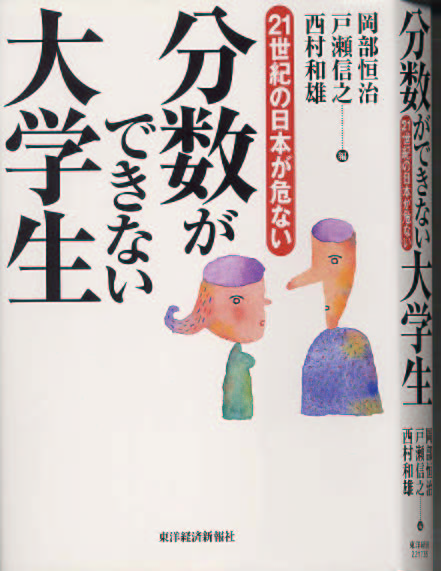 2000年調査
3
主要3私立大学・経済系学部出身者2239名を分析対象

【論文】浦坂純子・西村和雄・平田純一・八木匡［2002］
　　　　「数学学習と大学教育・所得・昇進」
　　　　『日本経済研究』（日本経済研究センター）46号，pp.22-43
2000年調査：数学受験・未受験と所得
4
【論文】浦坂純子・西村和雄・平田純一・八木匡［2002］
　　　　「数学学習と大学教育・所得・昇進」
　　　　『日本経済研究』（日本経済研究センター）46号，pp.22-43
1983年はどのような年か？
数学受験と転職
5
数学受験と転職
6
2001年調査：得意科目別平均所得
7
2001年調査から得られた知見
Hirata, J., Nishimura, K., Urasaka, J., & Yagi, T.（2006）. Parents' Educational Background, Subjects "Good-At" in School and Income: An Empirical Study. The Japanese Economic Review, 57（5）, pp.533-546.
2008年調査（WEB調査）による分析
8
「文系学部出身者は、理系学部出身者よりも高所得である」という通説は正しいか
調査概要
9
出身学部別平均所得（万円）
10
.理系と文系年収比較. − JHPS データに基づく分析結果−
11
浦坂純子・西村和雄・平田純一・八木匡，
「文系学部出身者と理系学部出身者の年収比較－日本家計パネル調査（JHPS）データに基づく分析結果－」，
『日本の家計行動のダイナミズムⅦ　経済危機後の家計行動』，第9章，pp.189-210, 慶應義塾大学出版会,2011
出身学部別正規社員・非正規社員
12
理系で高い役職者・経営者比率
13
出身学部別平均所得（万円）
14
得られた知見
15
理系学部出身者は、文系学部出身者よりも高所得である

理系学部出身者は、文系学部出身者よりも非正規社員比率が低く、役職者比率は高い
RIETI Discussion Paper Series 12-J-001「高等学校における理科学習が就業に 及ぼす影響」
16
Hirata, J., Nishimura K., Urasaka J. and Yagi T. ,“Annual Incomes of University Graduates and their Science Studies during High School Periods”,
Recent Advances in Modern Educational Technologies, edited by Hamido Fujita and　Jun Sasaki,pp.42-45, WSEAS Press, April 2013
Nishimura K., Hirata, J., Urasaka J. and Yagi T. ,“Impact of High School Science Studies on Incomes of Japanese University Graduates”,
US-China Education Review, October 2013
調査概要
17
学習指導要領の変遷
18
文系・理系学部出身別平均所得（万円）
19
理科の得意科目（就業者）
20
理科の不得意科目（就業者）
21
理系学部出身者の理科の得意科目別平均所得（世代別：万円）
22
理系学部出身者の理科の得意科目別平均所得（万円）
23
別個のWEB調査（gooリサーチ）
24
理系学部出身者の理科の得意科目別平均所得
25
子どもの問題行動
26
文部科学省が発表した「 児童生徒の問題行動」調査結果　（2008年）
によると、2007年度は、小・中・高校生の暴力行為が前年度より18％
増加し、約５万2700件になりました。高校が５％、中学校が２０％の
増加率であったのに対し、小学校は３７％と大幅な増加をしています。
４５％増
１７％増
２３％増
０６－０７年度　小学校の暴力行為件数の推移
変化しつつある日本の子ども達
27
「先生に反抗すること」は本人の自由でよい
　　日本                   、米国１５.８％、中国１８.８％

「親に反抗すること」は本人の自由でよい
　　日本                   、米国１６.１％、中国１４.7％　　

　　　　　　　　　　　　　　　日本青少年研究所（1996年）
教師に対して「尊敬できる」
　　日本                   、米国３２.０％、中国６８.４％　　
　　　　　　　　　　　　　日本青少年研究所（1999年）
Perry　Preschool　Project
28
米国で1960 年初頭に行われたPerry　Preschool　Project

経済的に恵まれない3歳ー4歳の子ども達、
午前中は学校で教育、午後は先生が家庭訪問をして指導
就学前教育は、約2年間行われた。

実験の被験者となった子どもたちと、就学前教育を受けなかった同様な経済状況の子ども達について、
後の学力・経済状況・生活を約40年間にわたって追跡調査をして、比較した。
Heckmanの研究
29
2000年度ノーベル経済学賞者ジェームス・ヘックマン

1960 年初頭のPerry計画による就学前教育の効果の検証

IQを高める効果は長くは続かない（小学2年生までに消失した）

意欲、努力、我慢、規則正しさ、一貫性などの非認知能力が高められることによって、その後の一生にわたって、学習や仕事の成果が高く保たれた
就学前教育を受けた群
30
高卒資格の割合が20％高い。

5回以上の逮捕歴の割合が19％低い。

離婚率が低い。　生活保護等の率が低い。

月収2000ドルを超える者の割合は4倍。

家を購入した者も3倍多い
何故、違うのか
31
ヘックマンによれば

非認知的な能力はIQに比べて、はるかに順応性が高い

信頼できる人間性こそ雇用者が最も評価する特性。

粘り強さ、信頼性、首尾一貫性は、学習にとって
もっとも重要
我々の 「 躾、学歴、倫理観と所得に関する調査」
」32
非認知能力に関わる躾を代表するものとして、
子供の時に親から言われてよく記憶している規範
を尋ね、以下の事項について調査する

学歴、所得

倫理的判断
調査概要
33
Goo Researchを通じたインターネット調査(2012年2月）

モニターの中から90000件を無作為に抽出し、1万6427人からの回答（回収率は、18.25%）

男性比率が52.7%　女性比率が47.3%

大卒以上の比率は49.9%、
　平均年齢が43.27歳、
　全標本平均所得は346.25万円
しつけと学歴
34
学歴別躾経験分布
注:*はそれぞれ10%水準、**は5%水準、***は1%水準で統計的に高学歴者と非高学歴者の差が有意であることを示している。
躾と所得
35
躾と所得
36
基本的モラルと所得
37
４つの躾（うそをつかない、他人に親切にする、ルールを守る、勉強をする）をすべて受けた者と、１つでも欠けているもの平均所得比較
基本的モラルと所得
38
４つの躾（うそをつかない、他人に親切にする、ルールを守る、勉強をする）をすべて受けたグループと、１つも受けていないグループの平均所得比較
親が家庭で子供に言う言葉
39
友達と仲良くしなさいは何％だとおもいますか？
日本　　　 　  中国　　　        韓国
　　　　友達と仲良くしなさい　　　　　　　　     %　　　　　   ３６%　　　　　 ３０%

　　　　嘘をついてはいけません　　　　　       %　　　　　   ４６%　　　　　 ４０%

　　　　約束を守りなさい　　　　　　　　　　      %　　　　　   ４７%　　　　　 ３１%

　　　　勉強しなさい　　　　　　　　　　　　　３１　%　　　　　   ３２%　　　　　 ４７%
                                                                               
                                                                                 日本青少年研究所（2006年）
親が家で子どもに言う言葉
急いでいる場合は、行列の途中に割り込んでもよい（平均値）
40
酒を飲んだら絶対に運転してはいけない(平均値）
41
年老いた親の面倒は子どもが見るべきである(平均値）
42
政治家が利権や不正な資金を入手するのはやむを得ない(平均値）
43
不正を発見すれば、速やかに通告すべきである(平均値）
44
面倒事にはなるべく関わりたくない(平均値）
45
ライバルが困っていても手を差し伸べようとは思わない(平均値）
46
脱税行為は許されない(平均値）
47
法令順守はどんな場合でも最優先される（平均値）
48
年齢階層別分析
49
稲盛和夫
50
『稲盛和夫の哲学』　PHP文庫
教育を通じて、「人間としてやってよいことと悪いこ　　　　　と」をきちんと子供の時に教えなければならないのです。

『人生と経営』　致知出版社
内的規範というものは、古来から道徳や倫理、そして宗教として伝えられてきた。

内的規範とは、人間の普遍的価値観に基づいたものでなければならない。
福澤諭吉　心訓
51
世の中で一番楽しく立派なことは
一生涯を貫く仕事を持つことです

世の中で一番みじめなことは
教養のないことです

世の中で一番寂しいことは
仕事のないことです

世の中で一番醜いことは
他人の生活を羨むことです

世の中で一番尊いことは
人のために奉仕して
決して恩に着せぬことです

世の中で一番美しいことは
全てのものに愛情を持つことです

世の中で一番悲しいことは
うそをつくことです
二宮尊徳　 1787-1856年
52
二宮尊徳とは江戸時代後期の思想家で農政家。通称は金次郎。
報徳思想（ほうとくしそう）は、


「私利私欲に走るのではなく社会に貢献 すれば、いずれ自らに還元される」
「道徳なき経済は罪悪であり　経済の裏付けなき道徳は寝言である」
スミスは自由放任論者か
53
アダム・スミス（１７２３～９０年）
の教授
道徳哲学
グラスゴー大学
1759年「道徳感情論」、 1776年「国富論」
で、1回ずつ用いられた有名な言葉は？
自由放任で、倫理面を無視する経済学という批判があるが
正しいか
自由放任か自由競争か
54
みんなが自分のために行動するなら、競争が生じる
競争にはルールがある

スミスは６２～６３年にグラスゴー大で法学講義

「道徳感情論」で自由な利己的個人が平和的に共存する社会の可能性を追求
放任はルールを伴わない
アダム・スミスの「同感」について
55
自由競争のルールはどのようにして決まるのか?
「道徳感情論」は「同感について」という章で始まる。
自分自身を他人の境遇に置き換え,他人と同じように自分も感じ、行動すると思うなら、自分はその他人に同感する。同感するならその他人の感情と行為を認め、
同感しなければ他人の感情と行為を認めることができない。
公平で中立的な観察者を想像し、自分の感情と行動を見る。観察者が同感するか否かで、自分の感情や行動が是認されるか否かを判断するのである。
個人が利己的な行動を採ることを否定しない。しかし、誰かの足を引っ張るような行為をしたり、邪魔をしたりするなら、公平な観察者はそれを認めないはずである。
自由競争とはフェアプレーを逸脱しないものであるべきなのである。
「・・・は良くない」というよりも
56
企業倫理

企業倫理を守ることは企業自身のためになります
基本的モラル

モラルは自分のためになり、
『人に親切にする』　消費者本位、CS(Customer Satisfaction、顧客満足)
57
航空会社を考えれば、顧客への親切の価値がわかる。


【企業】株式会社ねぎしフード：


『親切』が企業文化。

「本日輝いていたスタッフの名前をご記入下さい」のアンケートに、名前が書かれたスタッフに『親切賞』を与える。
『嘘をつかない』・・・・・製品の正しい説明、商品についての情報公開
58
【企業】倉敷市のチェーンストア　ニシナ



　　正直で嘘をつかない・・正直を旨とし、薄利多売を掲げる

　　誠心誠意に立脚して、地域社会の生活文化の向上に寄与し
　　つつ企業利益の増大を図り社員の福祉の向上を図る。
　　「当たり前」を積み重ねて「信用」が生まれる
『法を破らない』・・・・企業コンプライアンス（法令遵守）
59
富士ゼロックス　
　　「法令を遵守し、フェアで誠実な事業活動を行うことは、当社
　　が大切にする基本的な価値観の一つです。」
　


トヨタ　
　　「内外の法およびその精神を遵守し、オープンでフェアな
　　　企業活動を通じて、国際社会から信頼される
　　　企業市民をめざす」・・企業理念
『勉強をする』
60
資生堂
資生堂「共育」宣言を実現すべく、企業内大学「エコール資生堂」を創設。




豊田自動織機
技術技能ラーニング センターの研修を通じて技術者として充実した人生を送るサポートをする。
『勉強をする』
61
2013/12/8 2:01日本経済新聞

採用、再び成績重視　三菱商事や富士通など15社 　

　
三菱商事などに入社を希望する学生はインターネットの専用サイトに授業
ごとの成績を記入する。サイトはＮＰＯ法人のＤＳＳ（東京・千代田、辻太一
朗代表）が運営する。ＤＳＳは全国の有力大学の授業内容に詳しく企業に
対し学生の成績を客観的に判断する情報を提供できる。三井物産や日本
たばこ産業（ＪＴ）のほか、セブン―イレブン・ジャパン、東レ、帝人や清水建
設などを含めた15社がＤＳＳと契約を結んでおり、
学生の成績を取り寄せる。
まとめ
62
やらなければいけない２つと、
やってはいけない２つ
人に親切にする・・・・他人に
嘘をつかない・・・・・・他人に
法を犯さない・・・・・・自分
勉強をする・・・・・・・・自分
双子の調査研究
63
中室牧子・乾友彦
　"Estimating the Returns to Education Using a Sample of Twins - The Case of Japan-“
    RIETI DIsucussion Paper, 12-E-076
・　 H. Li, P.W. Liu and J. Zhang, 
  "Estimating Returns to Education Using Twins in Urban China," Journal of Development Economics, (2012) 97(2): 494-504.
モデル化と実証
64
James J. Heckman　and Lakshmi K. Raut (May 2013)
“Intergenerational Long Term Effects of Preschool - Structural Estimates from a Discrete Dynamic Programming Model”, NBER Working Paper No. 19077

                                                
                                              Abstract
This paper formulates a structural dynamic programming model of preschool 
investment choices of altruistic parents and then empirically estimates the structural 
parameters of the model using the NLSY79 data. The paper finds that preschool 
investment significantly boosts cognitive and non-cognitive skills, which enhance 
earnings and school outcomes. It also finds that a standard Mincer earnings function, 
by omitting measures of non-cognitive skills on the right hand side, overestimates the 
rate of return to schooling. From the estimated equilibrium Markov process, the paper 
studies the nature of within generation earnings distribution and intergenerational 
earnings and schooling mobility. The paper finds that a tax financed free preschool 
program for the children of poor socioeconomic status generates positive net gains to 
the society in terms of average earnings and higher intergenerational earnings and 
schooling mobility.